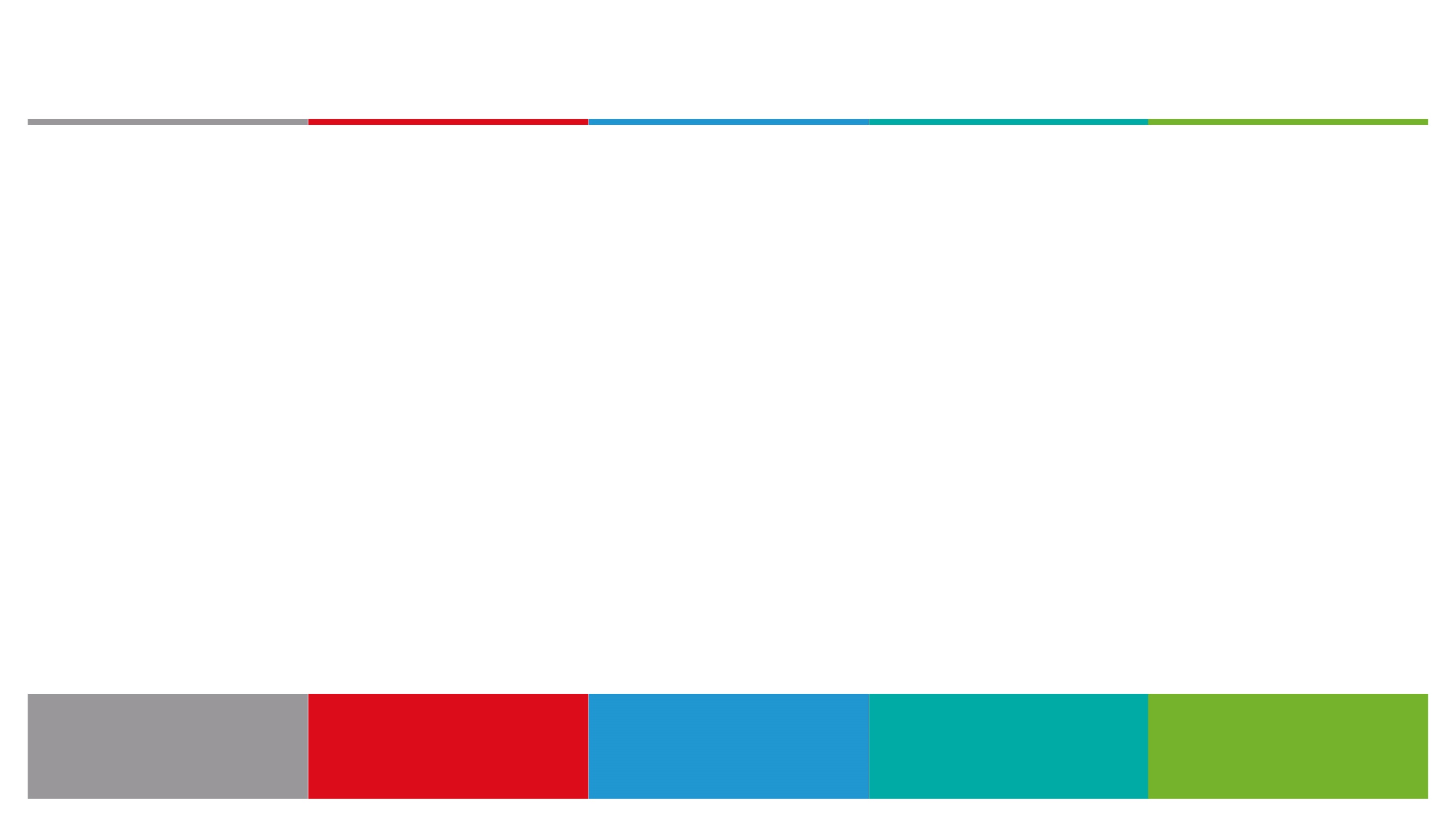 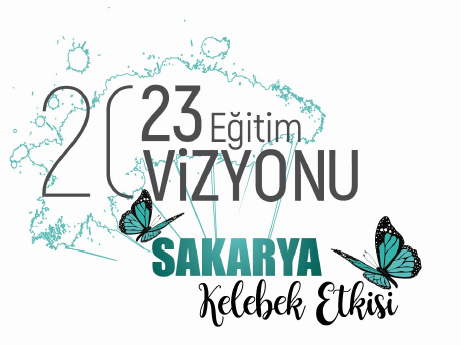 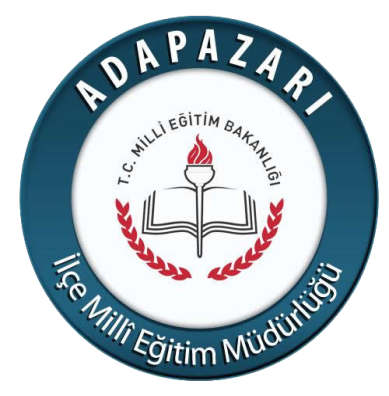 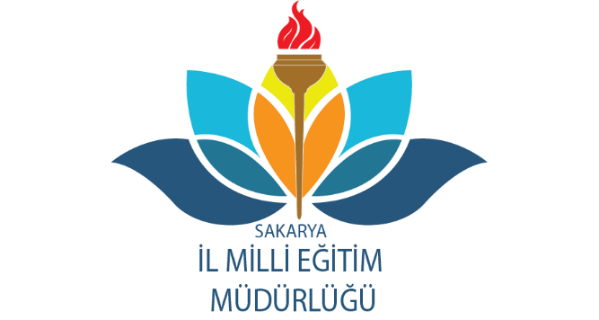 Adapazarı İlçe Milli Eğitim Müdürlüğü
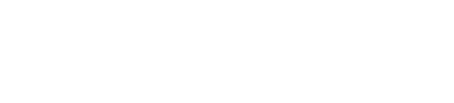 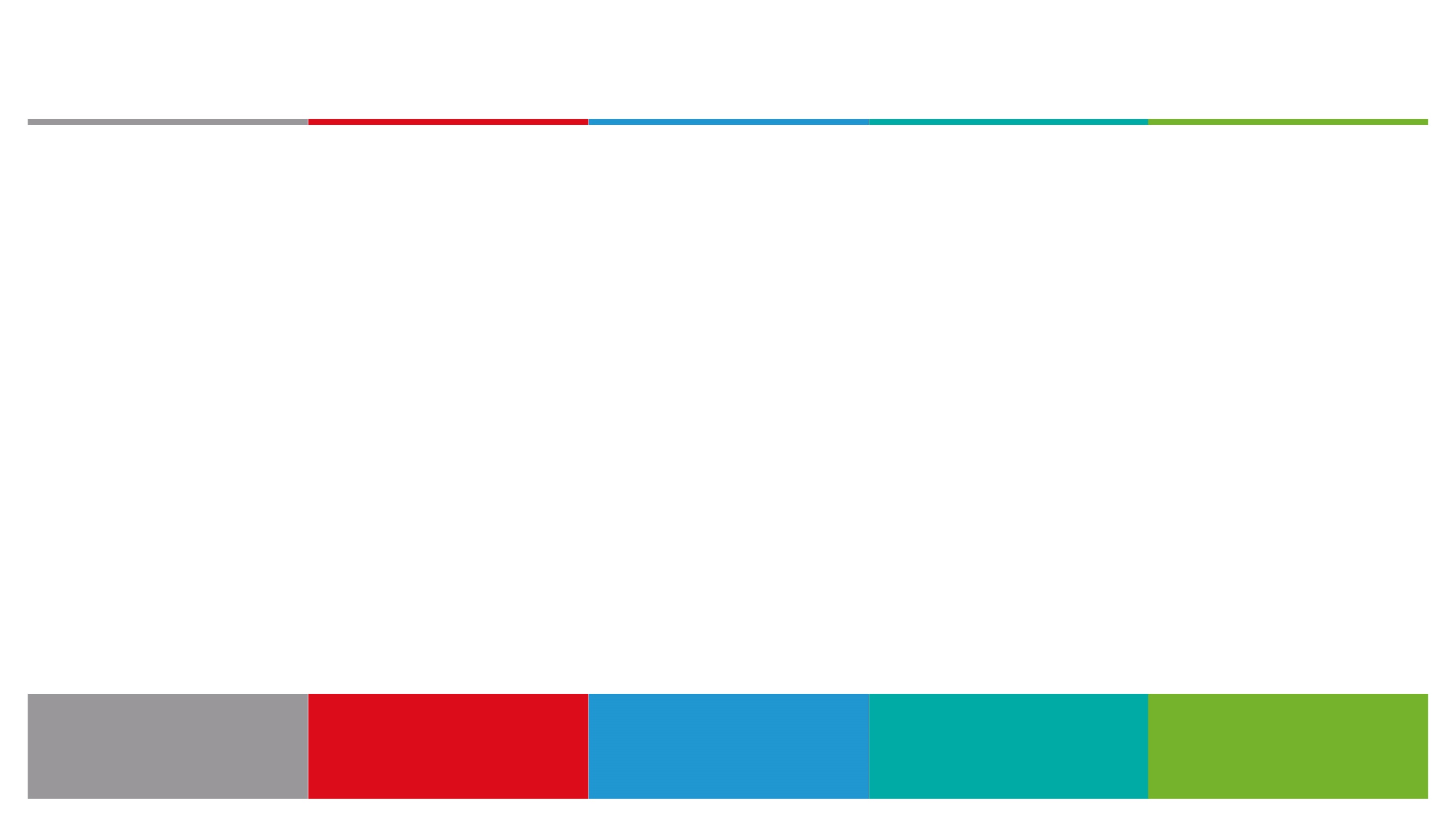 Her Proje için bu şablonu çoğaltarak kullanabilirsiniz.
Yapılan/yapılacak olan etkinlik/projenin adı
Problem Alanının 2023 Eğitim Vizyonu ile İlişkisi
Özel Yetenek : Hedef 3.5: Resmi Eğitim Kurumlarında görevli Bilişim, Elektrik ve Elektronik Branşlarında ki özel yetenekli öğretmenlerin gelişimini arttırmak açısından uzman kişilerle buluşturulması.
Projenin Hedef Kitlesi: Resmi eğitim kurumlarında görevli 18 öğretmenden oluşmaktadır.
Projenin Yeri ve Süresi:Sakarya İli Adapazarı İlçesi-6 Ay
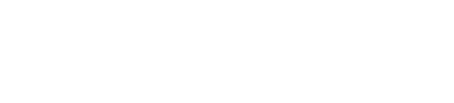 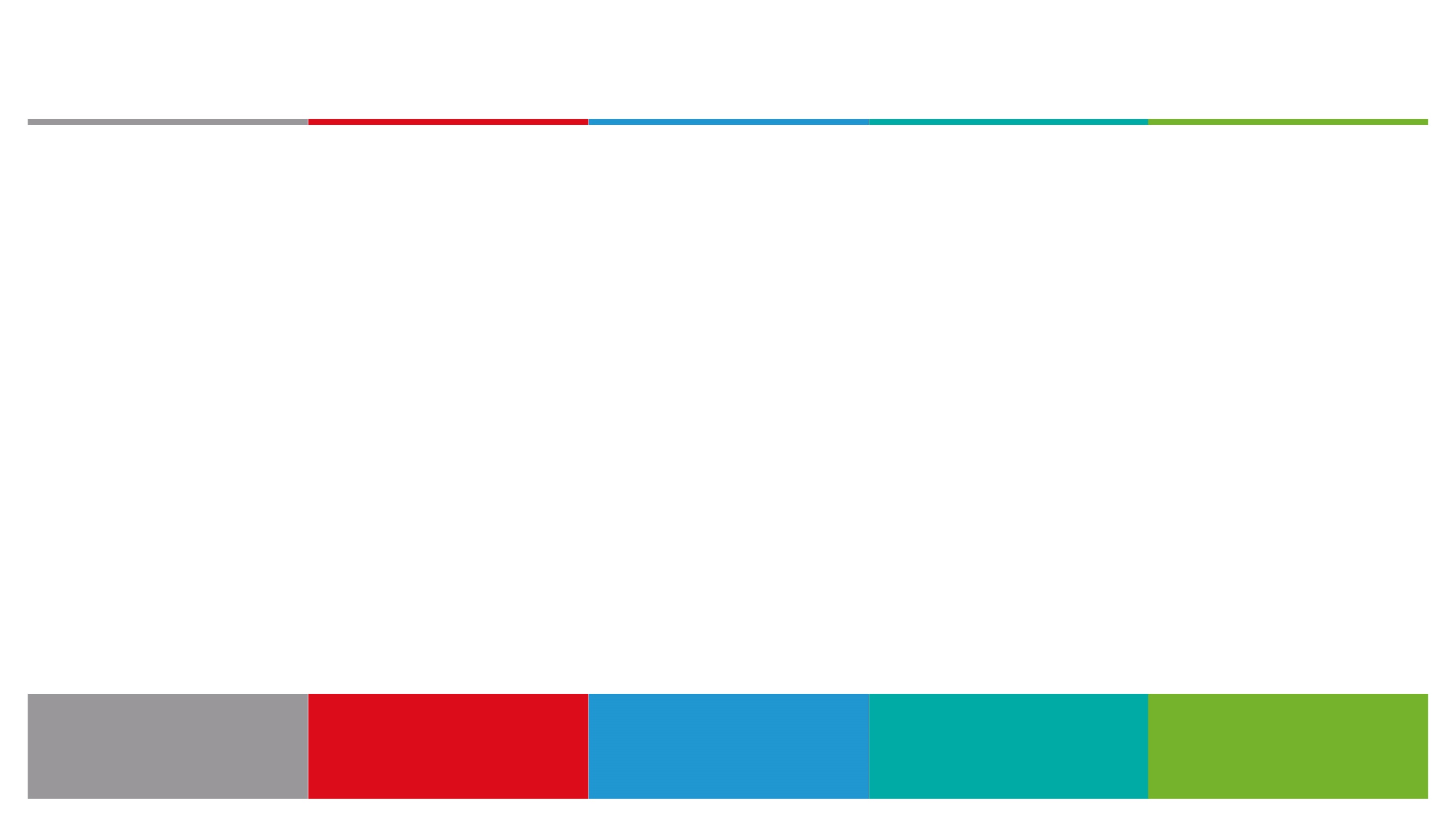 Proje Ortakları : Doğu Marmara Kalkınma Ajansı ve Adapazarı İlçe Milli Eğitim Müdürlüğü
Proje Bütçesi : 6.500 TL
Finansman kaynakları: Doğu Marmara Kalkınma Ajansı
Projenin Gerekçesi : Öğretmenlerimizin kişisel gelişim açısından desteklemek ve günümüz teknolojik şartlarına personelimizi hazırlamak.
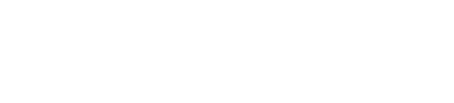 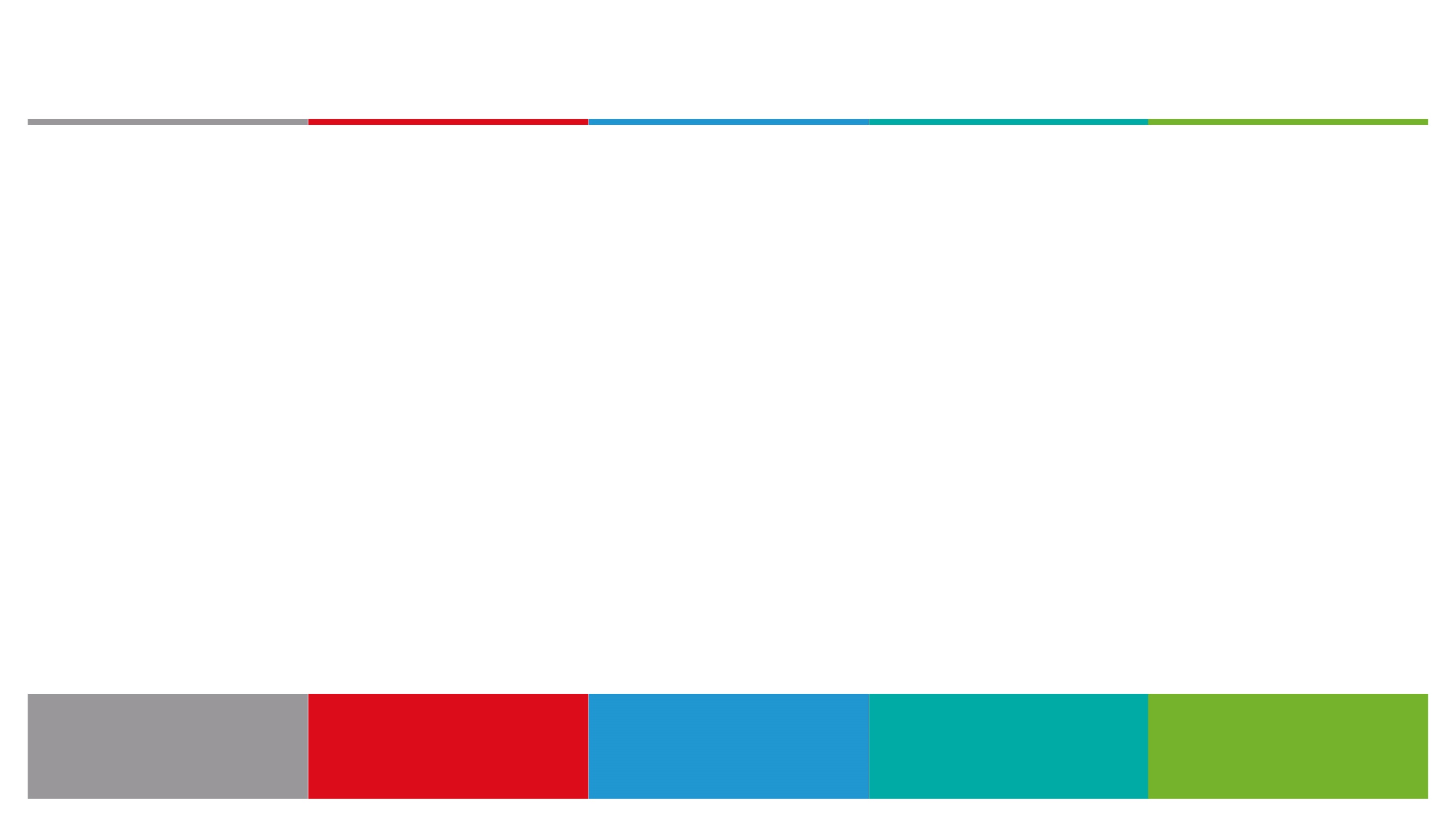 Faaliyetler : İMKB Sakarya MTAL Elektrik Elektronik Bölümü Atölyelerinde seçilen personele eğitim faaliyeti ve organizasyonun gerçekleştirilerek sertifika belgelerinin verilmesi.
Beklenen Sonuçlar : 18 öğretmenimize ARDUİNO ile robotik kodlama tasarımı eğitimi verilerek 3 mesleki lisemizdeki 3591 öğrencimize dolaylı yönden eğitim verilmiştir.
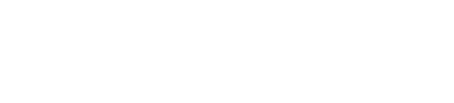 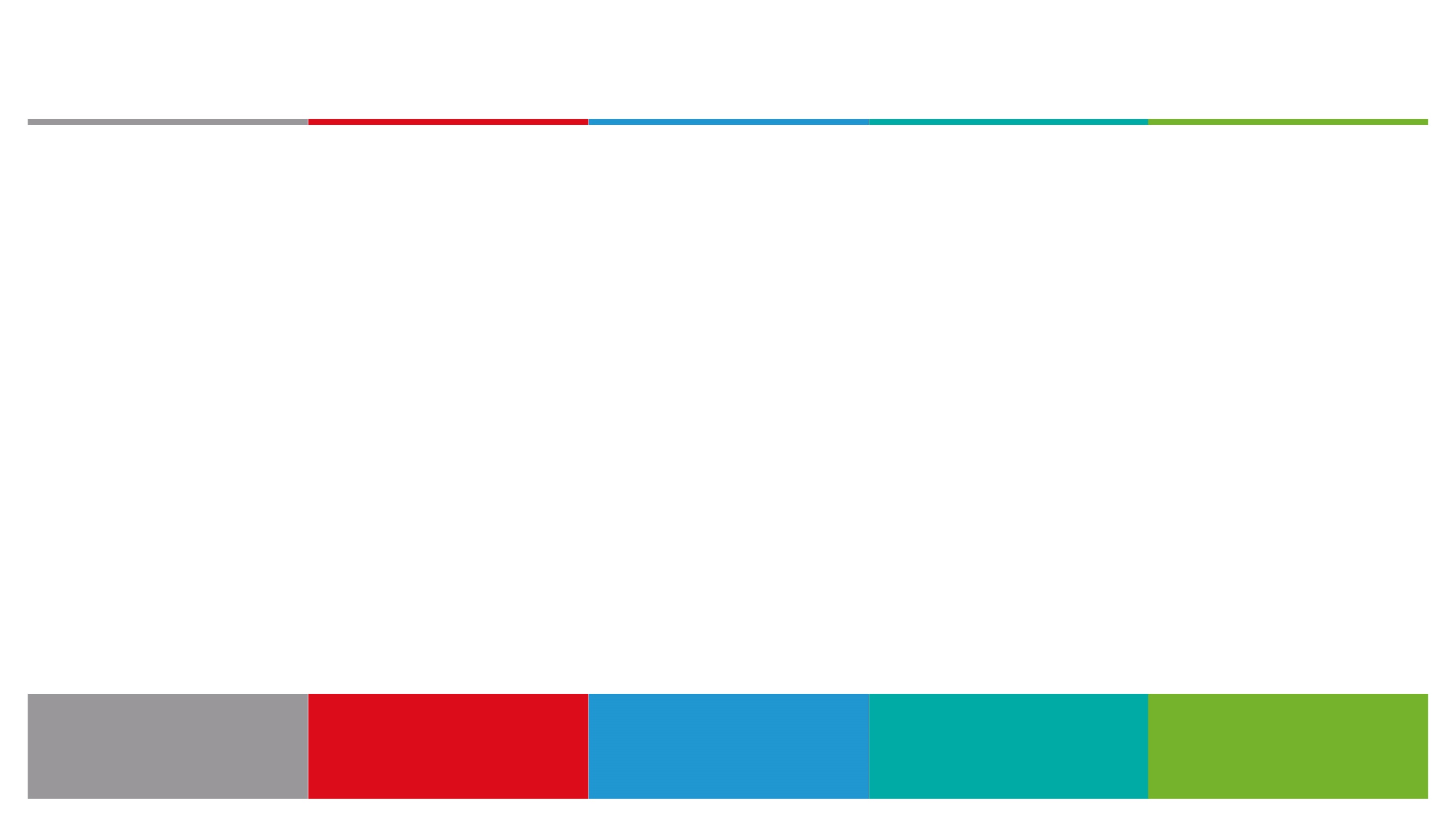 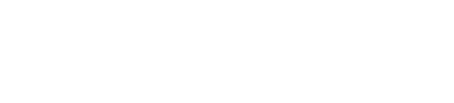